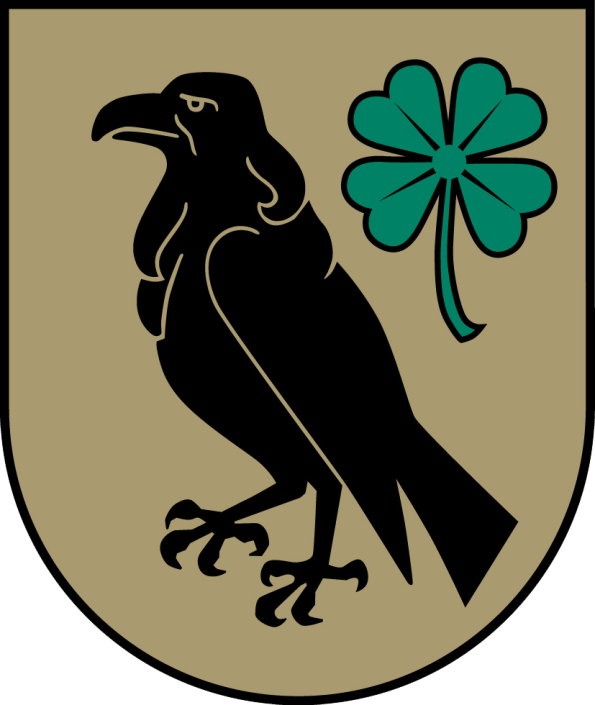 Uzņēmējdarbības attīstība un veicināšana Preiļu novadā
Ineta Liepnieceuzņēmējdarbības konsultante31.03.2015.
Uzņēmējdarbības vide Preiļu novadā
Pašvaldības atbalsts uzņēmējdarbībai un uzņēmējdarbības uzsācējiem Preiļu novadā
Uzņēmējdarbības vide PREIĻu novadā
Preiļu novada ekonomisko bāzi veido 721 uzņēmumi ( + SDV)
(Lursoft dati uz 26.03.2015)

Galvenās nozares
     lauksaimniecības produktu ražošana un pārstrāde
trikotāžas izstrādājumu un tekstilizstrādājumu ražošana
auto transporta pakalpojumi
kokapstrāde
būvniecība
netradicionālā lauksaimniecība
tūrisms
Uzņēmumu reģistrēšanas un likvidēšanas dinamika ( uz 26.03.2015.)
Uzņēmumi ar lielāko apgrozījumu pa gadiem
Vietējie uzņēmumi (1)
A/S ” Preiļu siers”- viens no lielākajiem piena pārstrādes uzņēmumiem valstī, lielākais siera ražotājs un eksportētājs Latvijā
Uzņēmumā nodarbināti vidēji 300 strādājošie                    
Uzņēmums ir lielākais darba devējs novadā
Uzņēmums ar lielāko apgrozījumu novadā
95% produkcijas tiek eksportēta
Vietējie uzņēmumi (2)
SIA „Firma JATA”- darba un speciālo  apģērbu  ražotājs
Eksports uz Skandināvijas valstīm 
Uzņēmumā nodarbināti vidēji 130 strādājošie
Vietējie uzņēmumi (3)
SIA „Olūts” – kokapstrādes, mēbeļu un granulu ražošanas uzņēmums
Uzņēmums strādā ar bezatlikumu tehnoloģijām
Produkcija tiek ražota vietējam tirgum un eksportam
Vietējie uzņēmumi (4)
Uzņēmums ar daļēju ārvalstu kapitālu:
Dānijas/ Latvijas trikotāžas izstrādājumu ražotājs SIA „VS Teks”- darbojas ar ārvalstu investoru A/S Clipper kapitālu.
 100 % produkcijas eksports uz Skandināvijas valstīm, Vāciju un  Holandi 
Uzņēmumā nodarbināti vidēji 130 strādājošie
Tūrisms un netradicionālā lauksaimniecība, mājražošana un amatniecība
Vīngliemežu audzētava «Ošu mājas»
Zemnieku saimniecība Kalni - iespējams izgaršot  dažādu ogu vīnus un iepazīties ar vīna ražošanas procesu
Miniatūrā karaļvalsts un leļļu galerija- katram ienācējam paveras pasaku un fantāzijas pasaule, kurā galvenās darbojošās personas ir rokām darinātas lelles.
P.Čerņavska Keramikas māja
Bezdarba līmenis Preiļu novadā 2015. gada februārī
Pašvaldības atbalsts uzņēmējdarbībai un uzņēmējdarbības uzsācējiem Preiļu novadā
Atbalsta instrumenti:
Mazo vidējo komersantu un saimnieciskās darbības veicēju  projektu līdzfinansēšanas konkurss uzņēmumu attīstībai un jaunu darba vietu radīšanai
Nekustamā īpašuma nodokļa atlaides uzņēmējiem
Bezmaksas dalība Preiļu pašvaldības organizētajos mājražotāju un amatnieku tirgos
Preiļu novada Uzņēmējdarbības centra darbība
(sāk darboties  2008. gada martā kā Preiļu Biznesa inkubators)
Centra sniegtie pakalpojumi:
konsultācijas par Eiropas Savienības fondu un Valsts akciju sabiedrības "Latvijas Attīstības finanšu institūcija Altum" programmu pieejamību
konsultatīvs atbalsts piemērotu industriālo zonu atrašanā potenciāliem investoriem un uzņēmējiem
konsultācijas biznesa uzsākšanā,  finansējuma piesaistē,  projektu izstrādē, sadarbības partneru meklēšanā
informatīvu semināru, kursu, pieredzes apmaiņas organizēšana
mārketinga aktivitātes-amatnieku un mājražotāju tirgus organizēšana
dalības dažādās vietējā un starptautiskā mēroga izstādēs koordinēšana- Balttour, starptautiskā izstādē UTENA EXPO-2011, Riga FOOD- 2013 u.c.
sadarbības ar uzņēmējiem veicināšana
25.11.2011. tika noslēgts sadarbības līgums starp Preiļu novada domi un biedrību „Latgales aparātbūves tehnoloģiskais centrs”, lai īstenotu Biznesa inkubatora „Ideju viesnīca Preiļi” izveidi Preiļu novada teritorijā un Preiļu jaunajiem uzņēmējiem būtu iespēja izmantot finansiālu atbalstu programmas ”Biznesa inkubatori”, ietvaros

Programmu administrē LIAA
Inkubatora uzņēmumi no Preiļu novada
SIA „MD Kāre”- biškopība 
SIA „Picu bode”- ātrās ēdināšanas uzņēmums, picērija  
SIA „MANCO ENERGY LATGALE” -iekuru skalu ražotājs, 100% eksports 
SIA „SĀTYS” - gaļas izstrādājumu ražotājs
Jaundibināto uzņēmumu jomas
Transporta pakalpojumi
Metināšanas pakalpojumi
Mežizstrāde
IT jomas pakalpojumi
Dārzkopība
Kurjera pakalpojumi
Amatniecība
Mēbeļu ražošana
Tūrisms
Naktsmītnes
Skaistumkopšana
Pārtikas ražošana, mājražošana
Autoservisu pakalpojumi
Telpu interjers
Metālapstrāde
Sadarbības partneri
Latgales plānošanas reģiona Struktūrfonu inormācijas centrs
Latvijas Tehnoloģiskais centrs
Valsts akciju sabiedrība «Latvijas Attīstības finanšu institūcija Altum»
Biznesa Inkubatori Latvijā
LDDK un LDDK Rēzeknes nodaļa
LIKTA
Lietišķais informācijas dienests (LID)
Biedrība Līdere
NVA Preiļu filiāle
Jauno uzņēmēju klubs «Jobs and Society»
Latgales uzņēmējdarbības centrs (LUC)
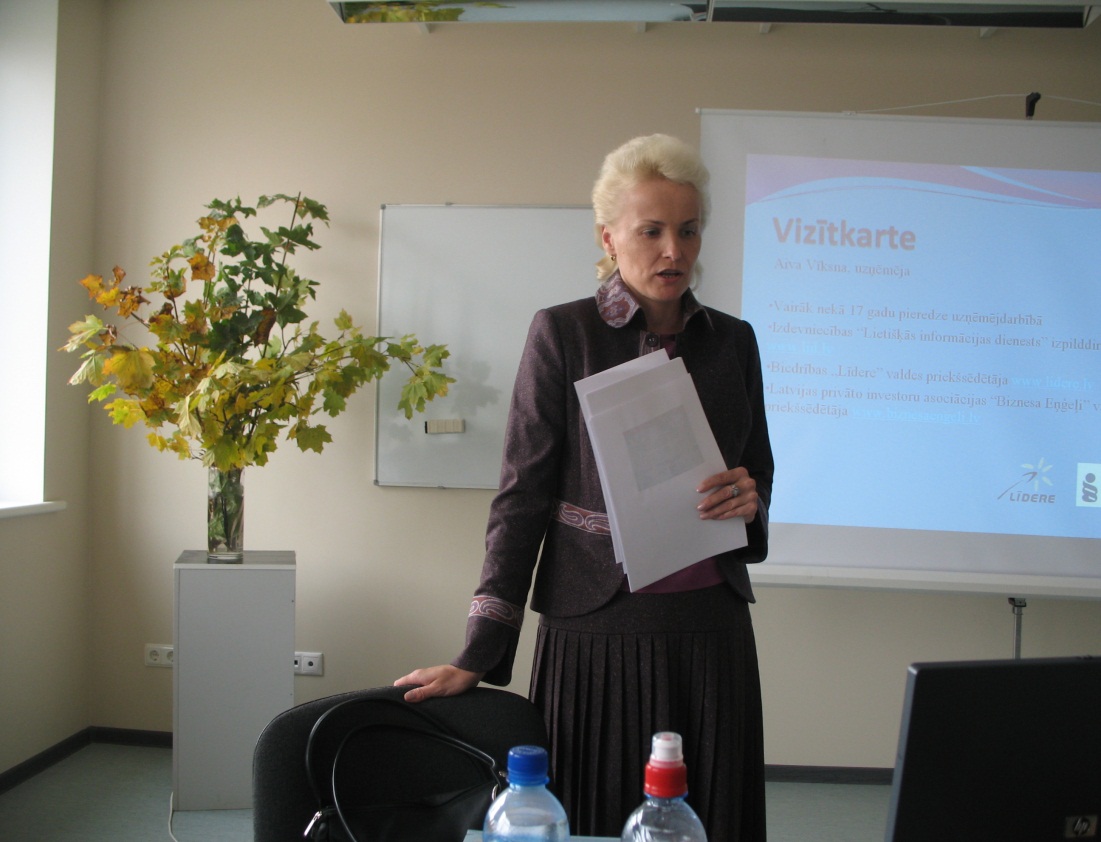 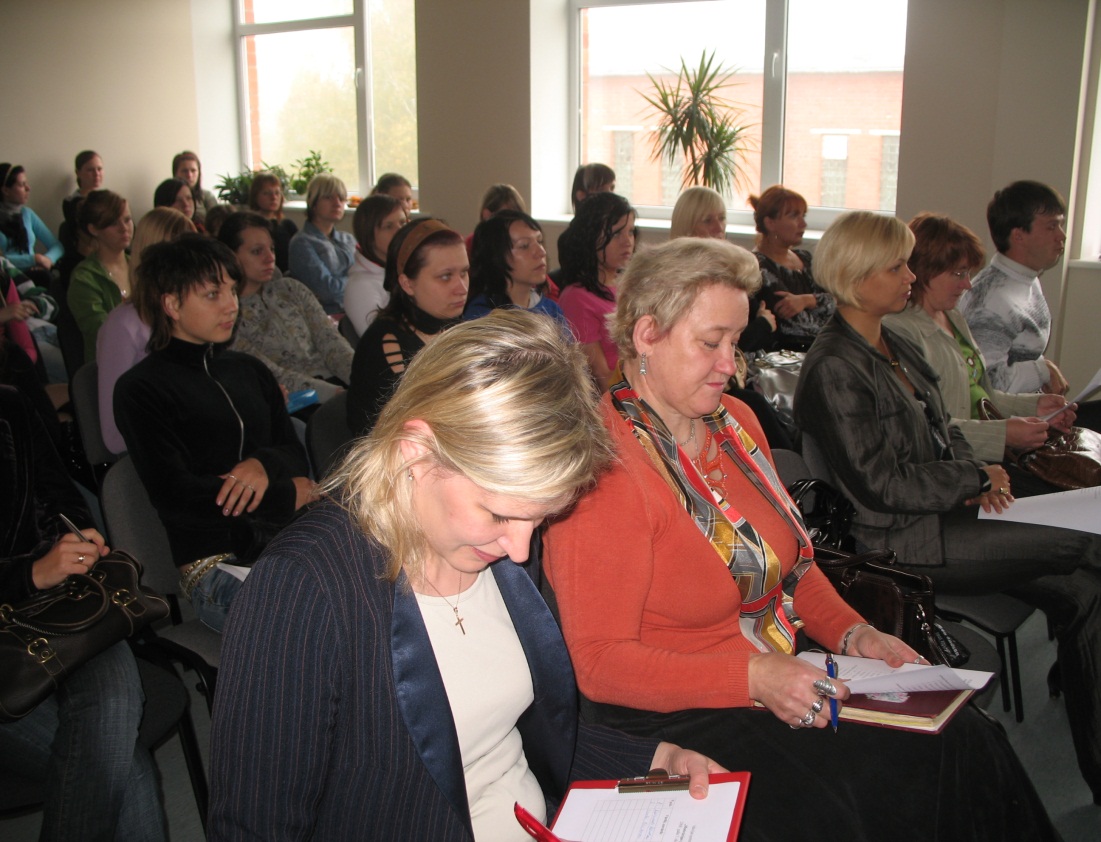 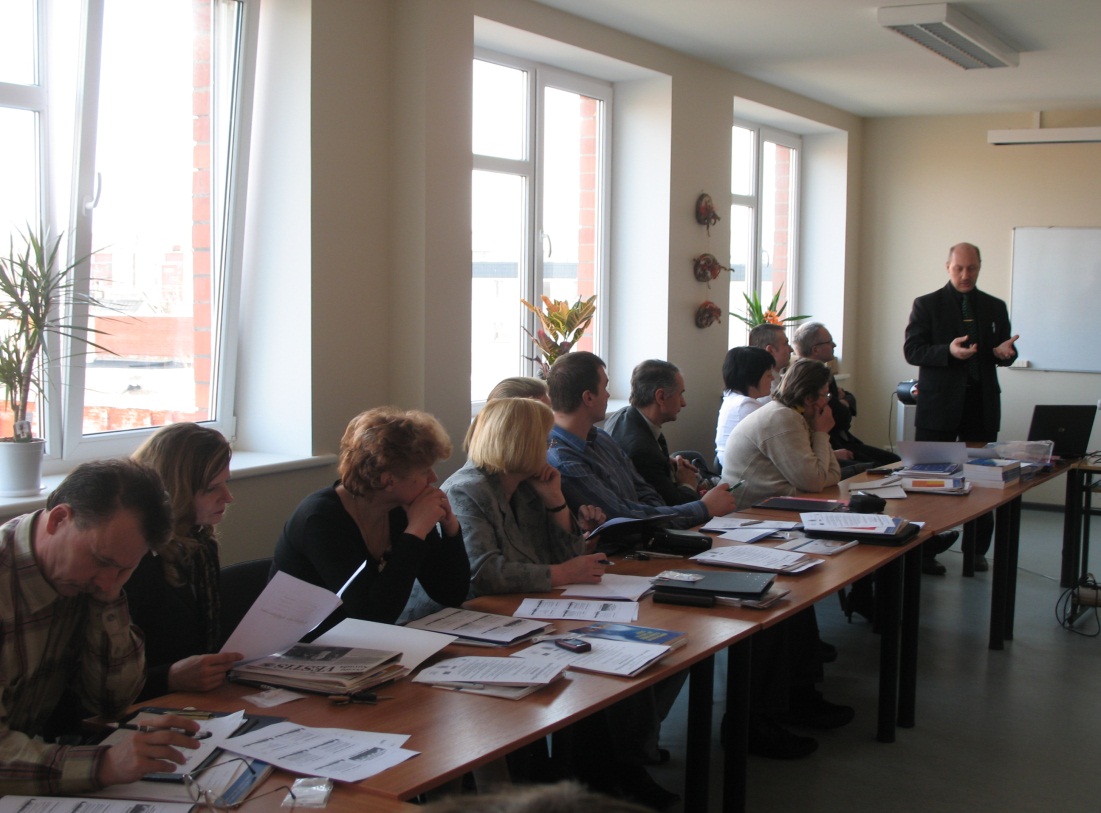 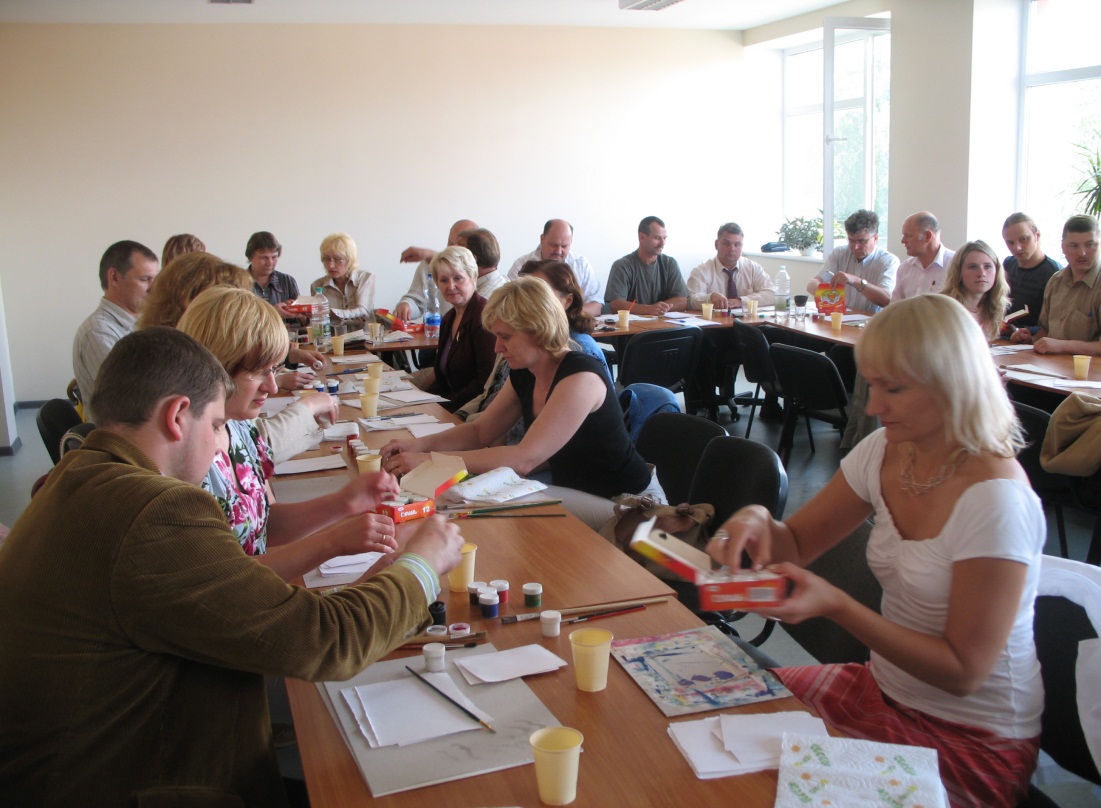 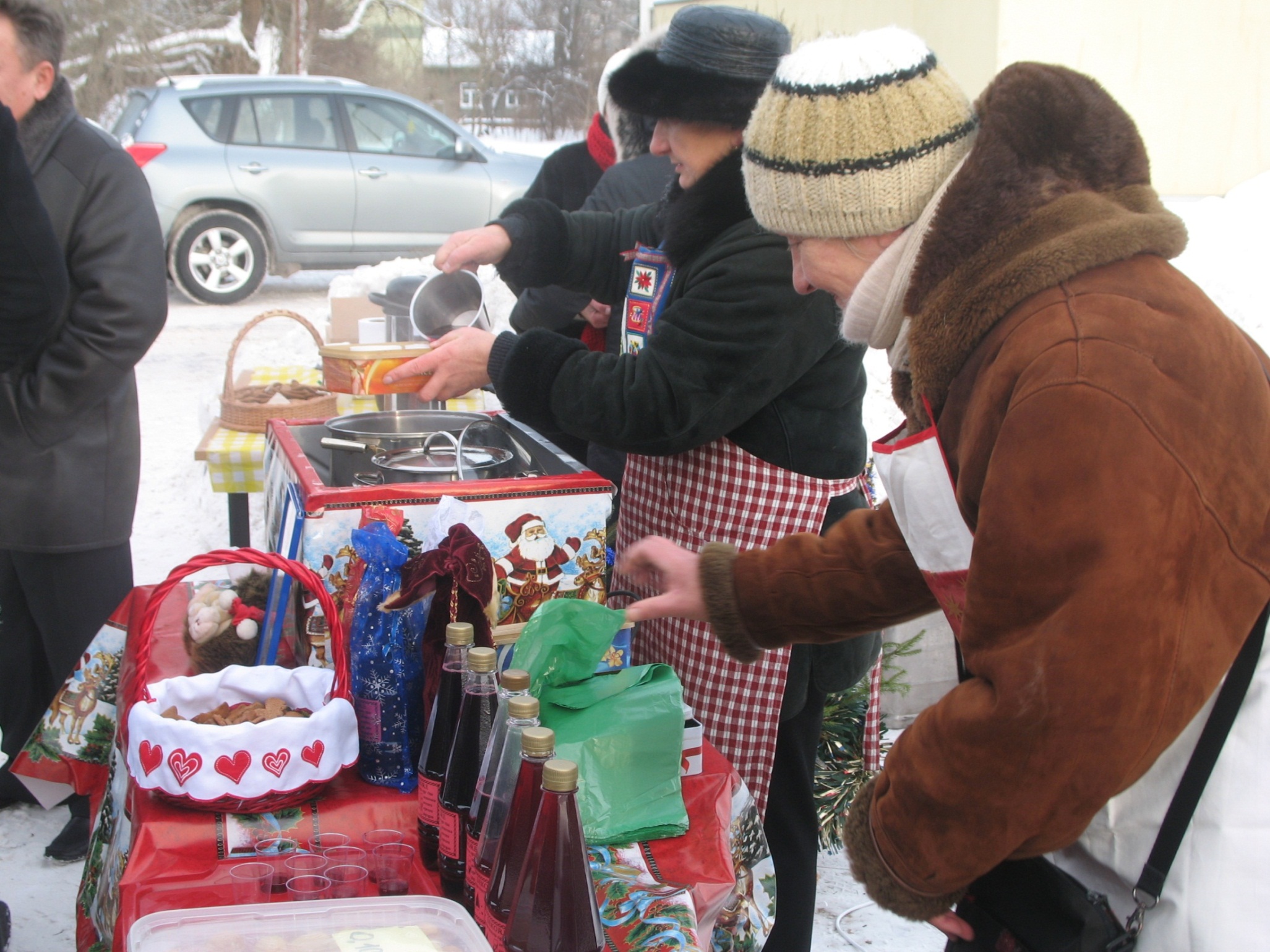 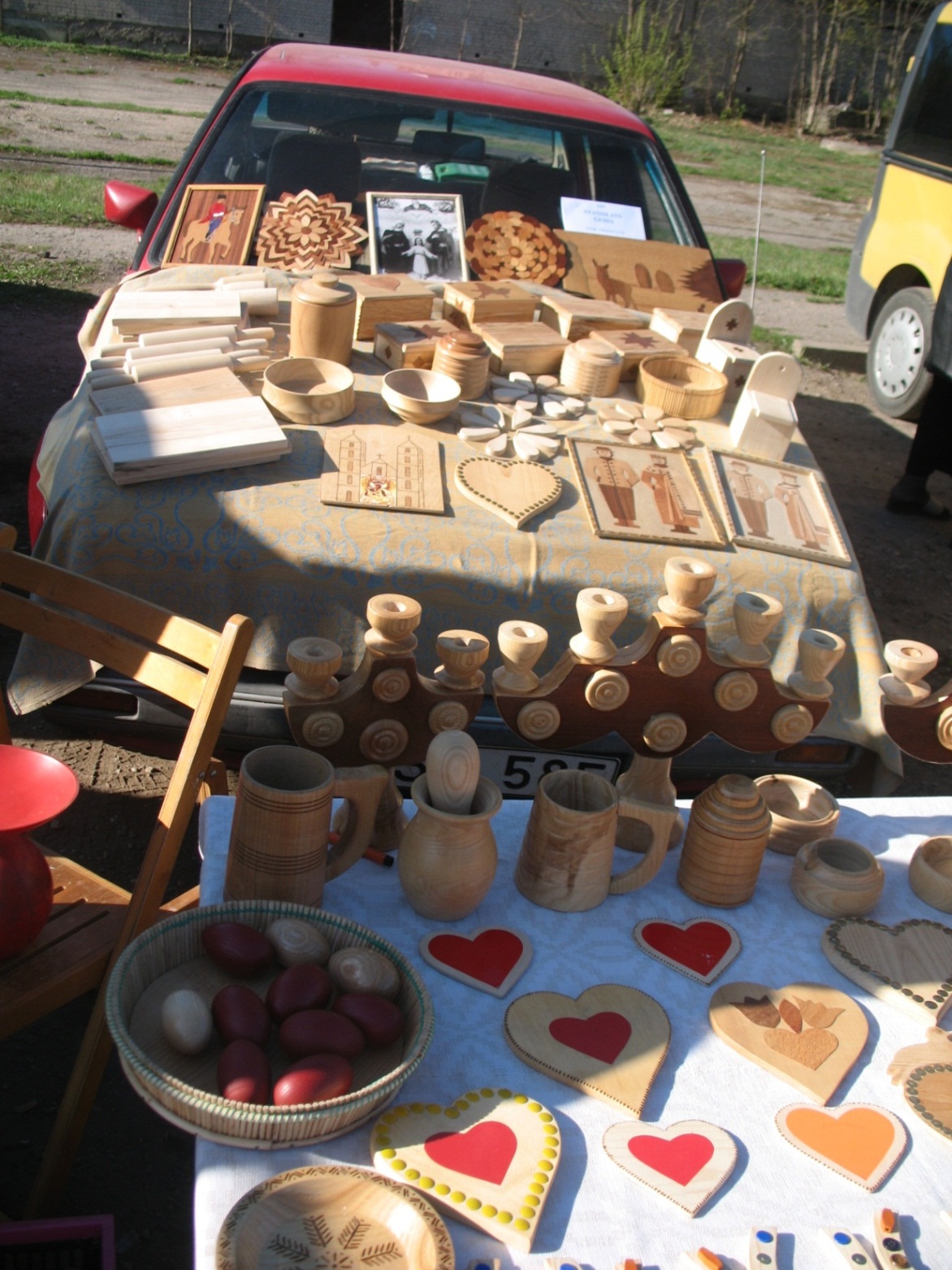 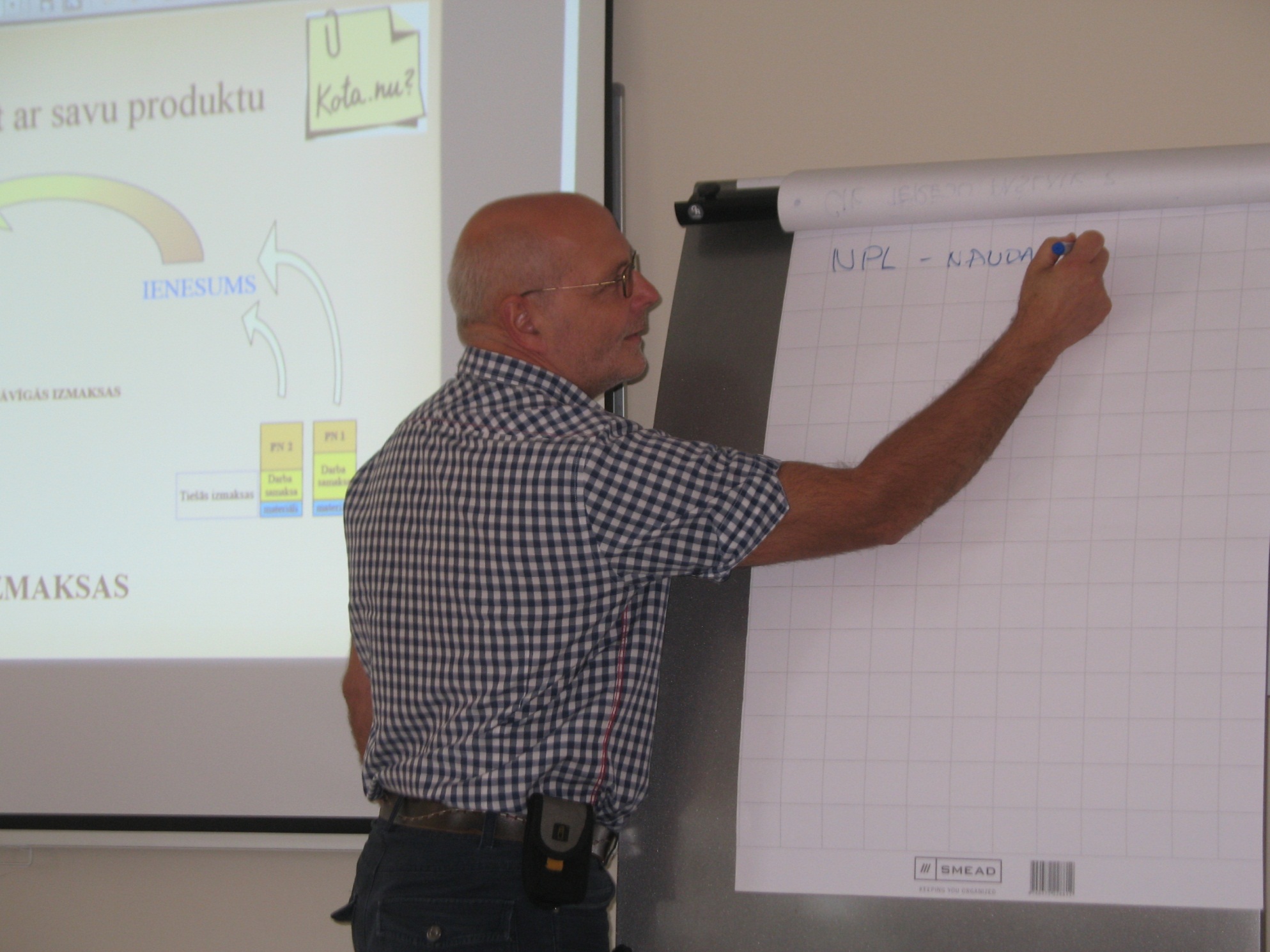 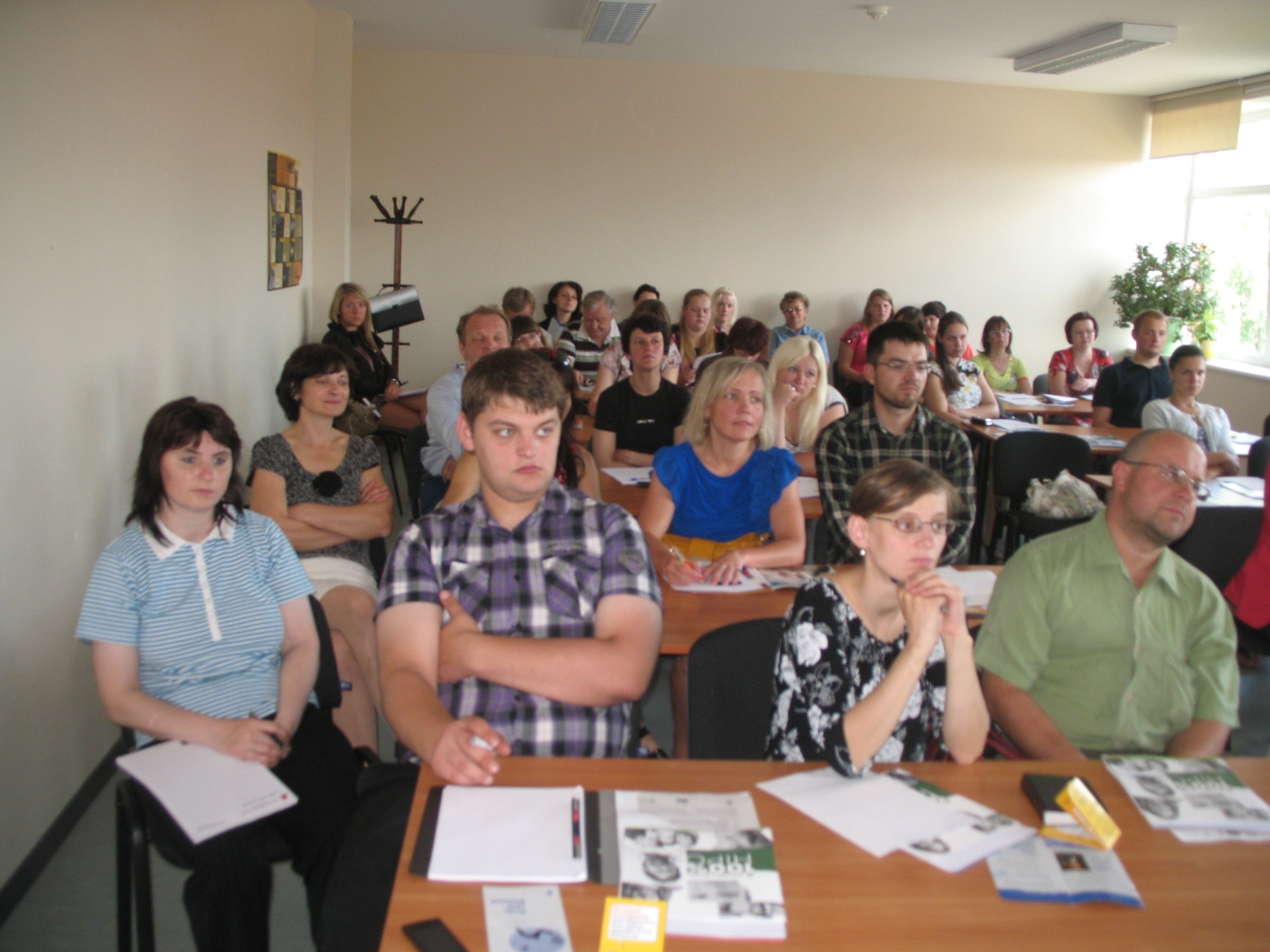 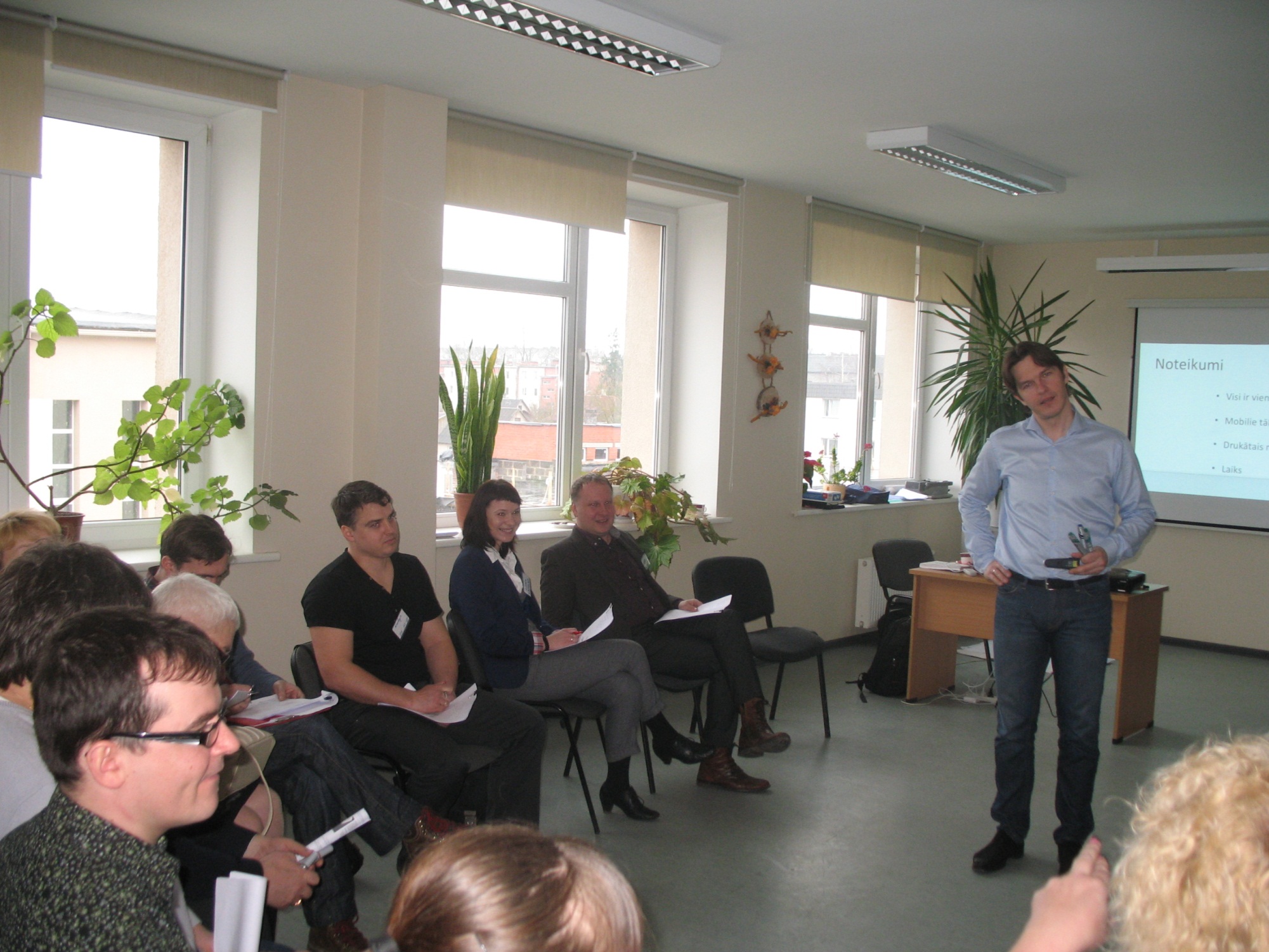 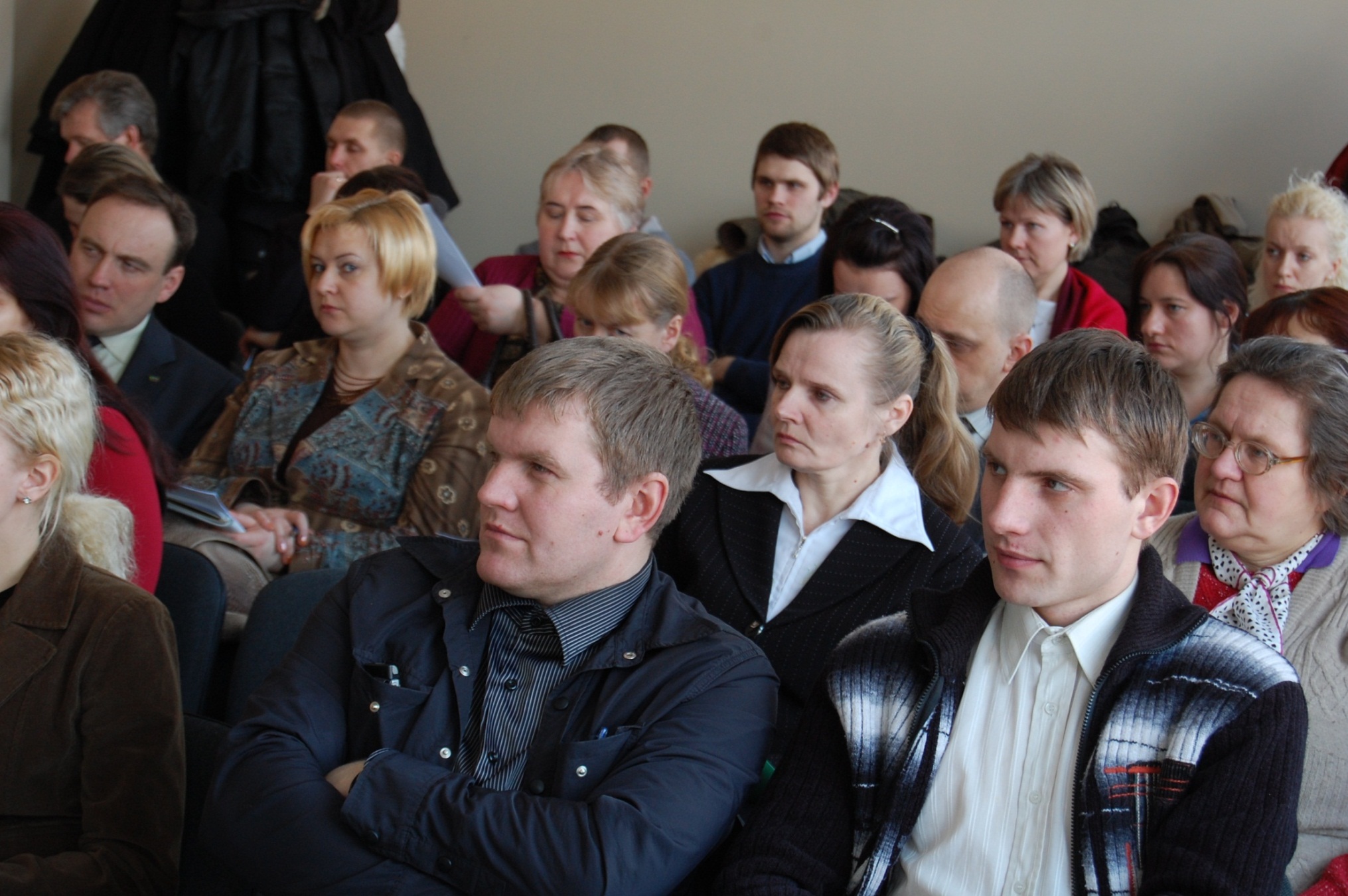 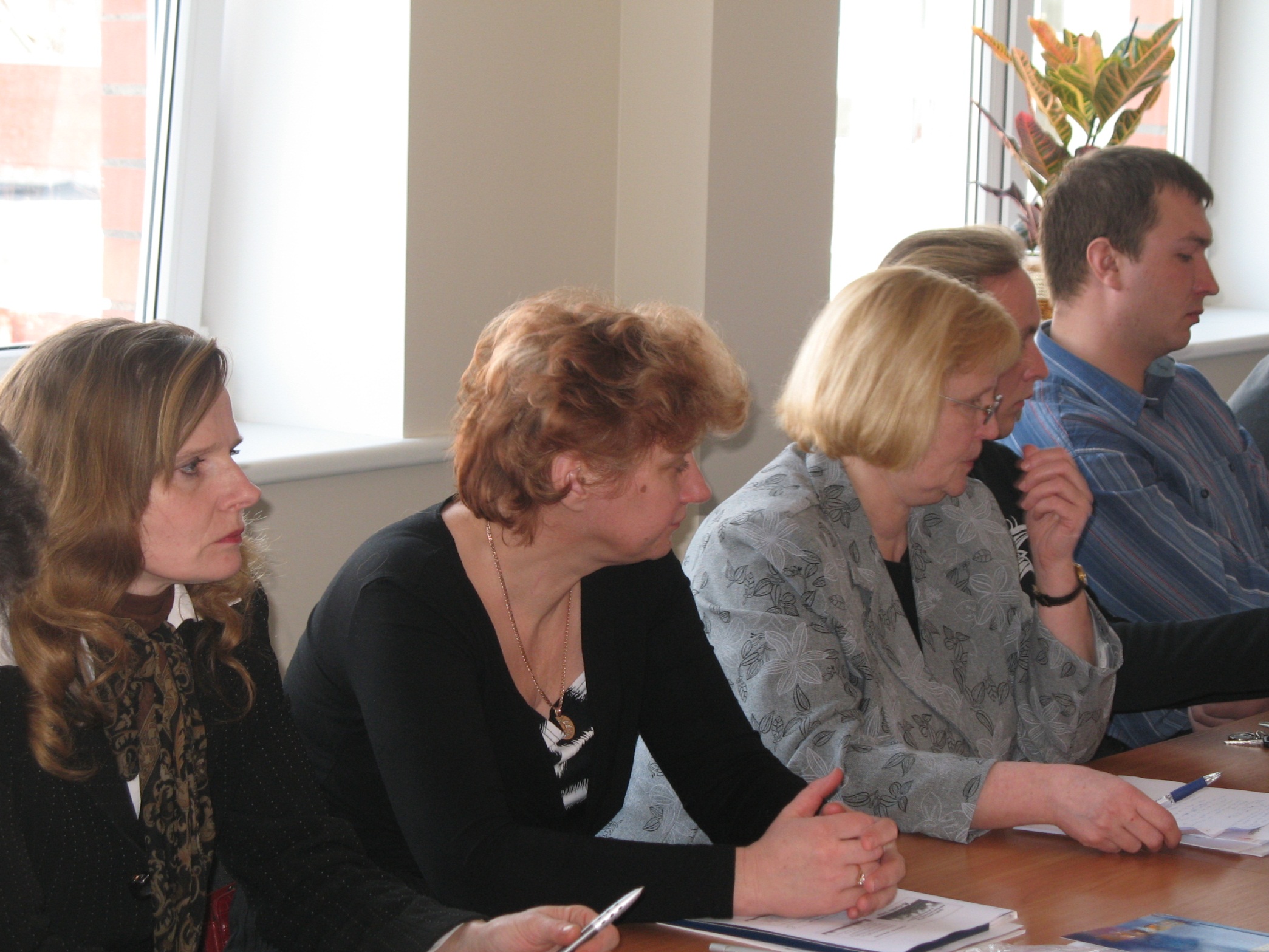 PALDIES PAR UZMANĪBU 


Ineta Liepniece
Mob.26636243
E-pasts:ineta.liepniece@preili.lv